Servicios de referencia virtual en
Bibliotecas médicas argentinas



Lic. Clarisa Borguez
12a Jornada Argentina de Bibliotecas de Ciencias de la Salud y el Medio Ambiente
2012
Médicos
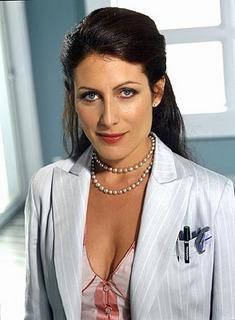 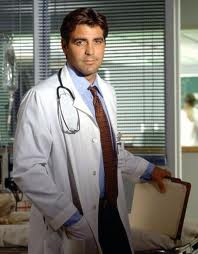 Usuario de Biblioteca
Tecnologías de la Información en las Ciencias de la Salud
INFORMÁTICA MÉDICA
Ciencias de la Información
Ciencias de la Computación
Atención de la Salud
¿Cuál es nuestro rol dentro de este nuevo esquema?
Incorporar un valor agregado a los servicios de información médicos, a través del uso de las tecnologías de la información
Servicio de referencia virtual – Definición
Servicio de referencia que es solicitado y provisto por Internet, vía e-mail, mensajería instantánea (chat), formularios web, VOIP, usualmente respondido por bibliotecarios del departamento de referencia, y a veces por los participantes de un sistema de referencia corporativo
SRV en bibliotecas médicas argentinas
Servicios de referencia virtual - Ejemplos
	
	OCLC  
		
	Bibliotecas
	por región
	
	Comerciales
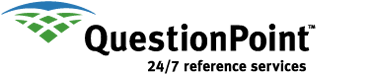 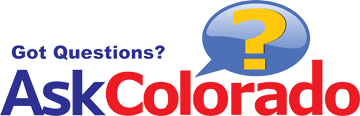 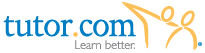 SRV en bibliotecas médicas argentinas
Relevamiento de datos
	Metodología
	Listado de bibliotecas cooperantes de la RENICS
	Revisión/análisis de sitios webs de las bibliotecas 	(páginas web, blogs, FB, Tw)
	Identificación de bibliotecas que ofrecen SRV
	Recopilación de los datos en Excel
Resultados obtenidos
Total de bibliotecas relevadas
105



Dato importante: 38 bibliotecas de la red no tienen página web
SRV en bibliotecas médicas argentinas
Reflexión final
“Logremos que la biblioteca sea el primer lugar en donde vengan a buscar información y no el último”


Lic. Clarisa Borguez
cborguez@gador.com.ar